Hola, soy
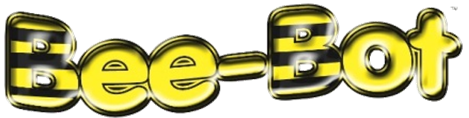 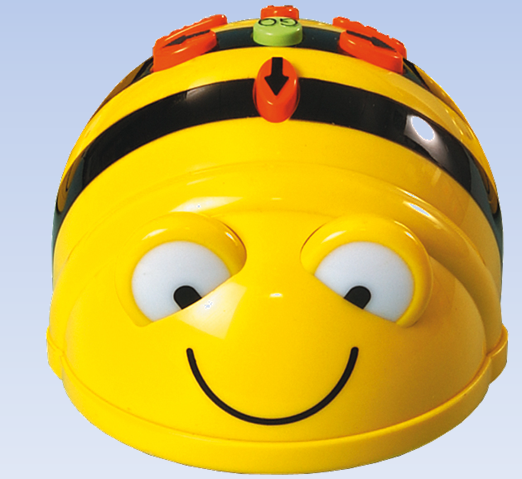 Vamos a conocer cada uno de los botones que tiene el robot.
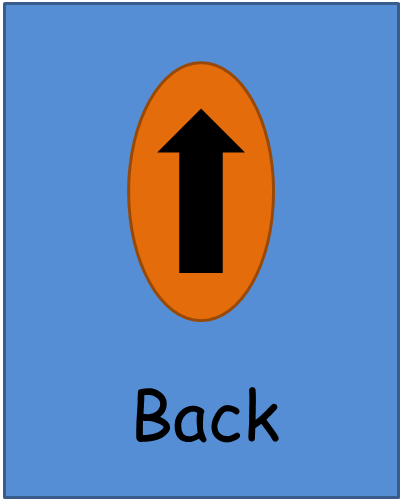 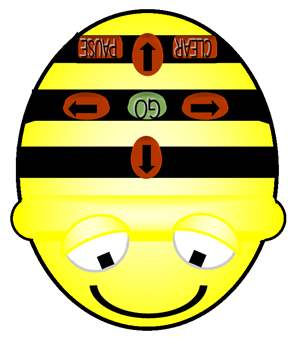 AVANZAR
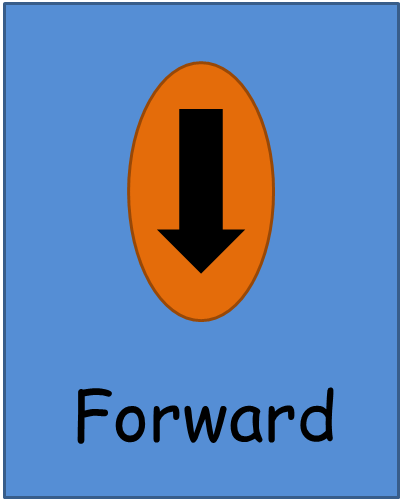 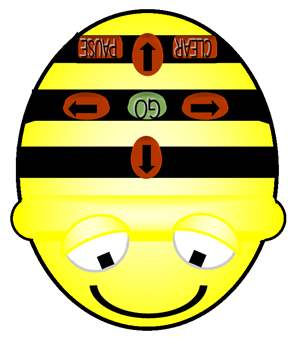 RETROCEDER
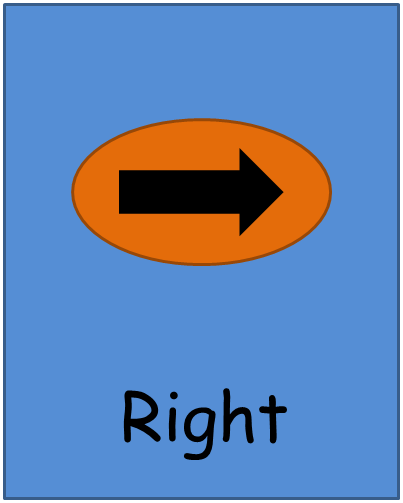 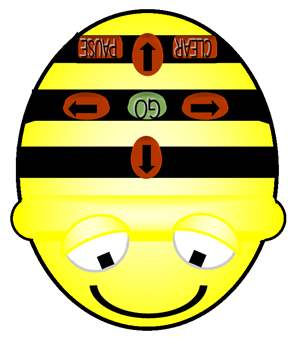 Giro derecha
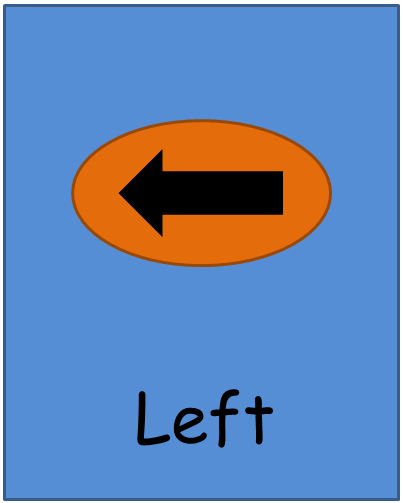 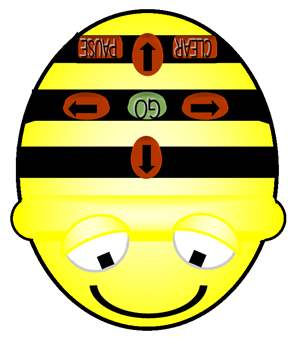 Giro izquierda
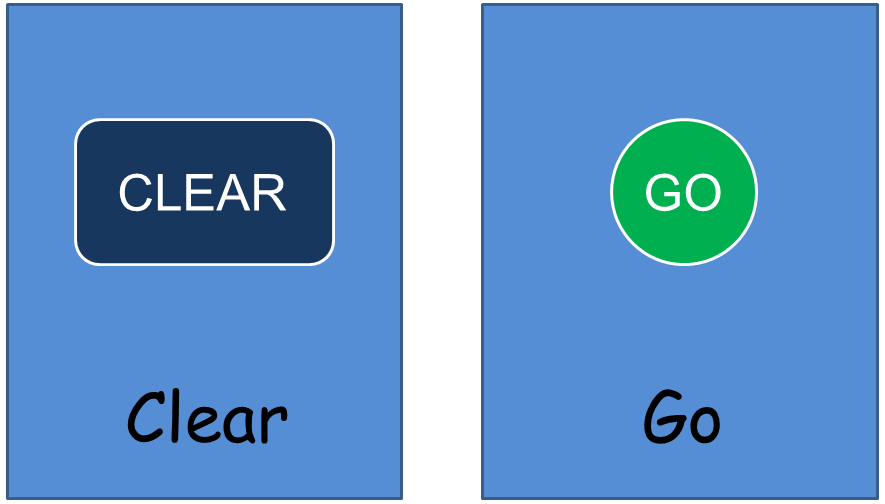 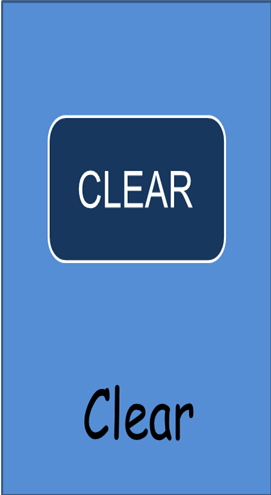 X
II
Pausa 1 segundo
Limpiar la memoria
Comezar
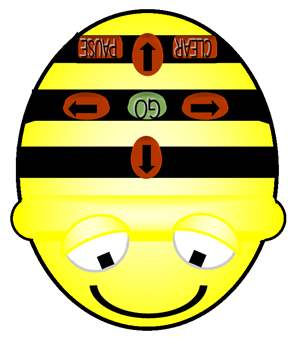 Bee-bot se moverá sobre una cuadrícula. Desde una casilla de salida, tendrás que programarla para llegar a una casilla de llegada.
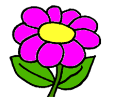 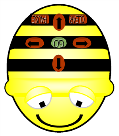 Programamos a Bee-bot para llegar a la flor.
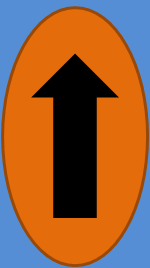 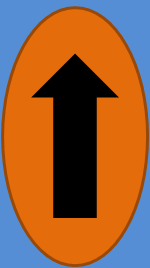 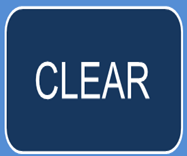 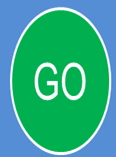 X
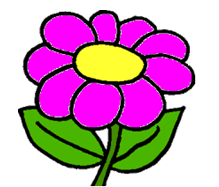 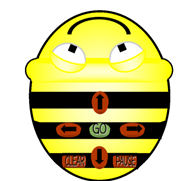 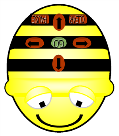 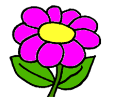 Programamos a Bee-bot para llegar a la flor.
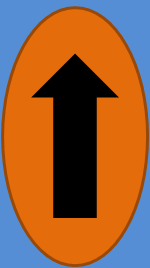 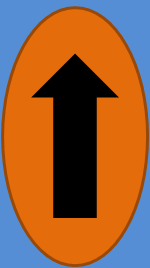 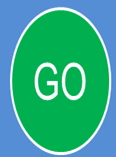 X
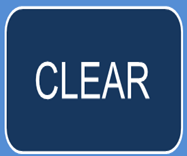 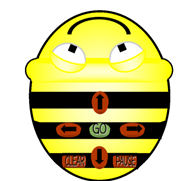 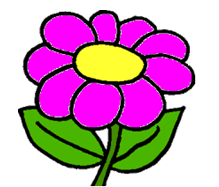 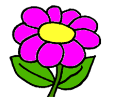 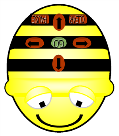 Programamos a Bee-bot para llegar a la flor (hay varias opciones)
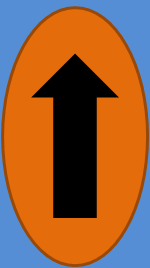 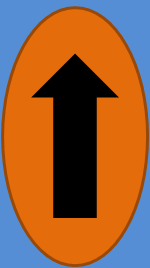 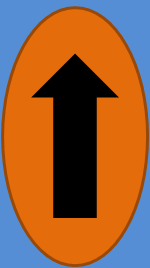 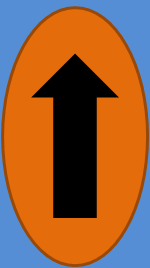 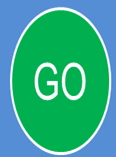 X
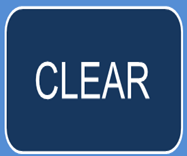 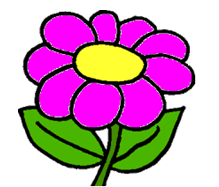 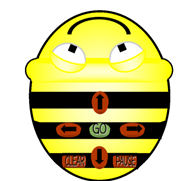 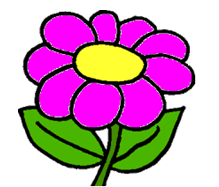 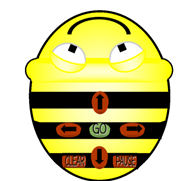